Окружающий мир
18.01.13
Вечнозеленые хвойные 
деревья
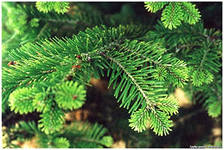 Ель
Ель — вечнозелёное 
хвойное дерево.
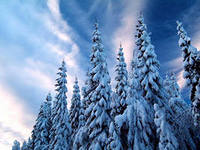 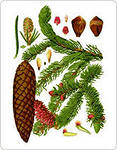 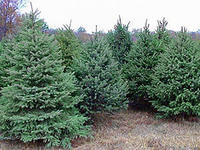 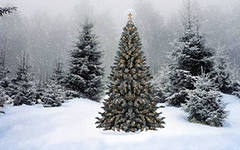 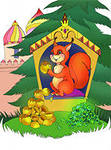 Знайте, вот что не безделка:Ель в лесу, под елью белка,Белка песенки поетИ орешки всё грызет — Сказка о царе Салтане, 1831
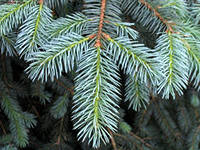 Кедр — раскидистое хвойное дерево с ценной древесиной и орехами.
Кедр
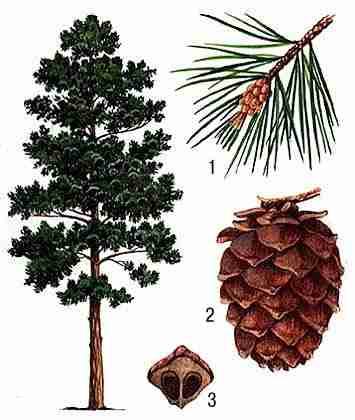 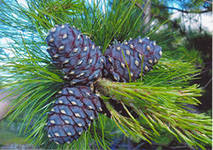 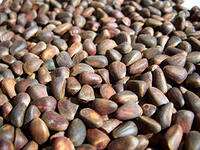 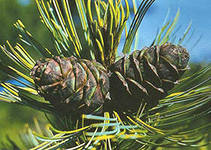 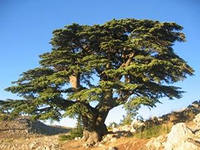 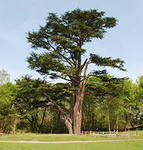 Сосна
Там, где лес из сосен рыжих, Там, где снега кутерьма, Побежим на быстрых лыжах. Здравствуй, матушка …! (зима)
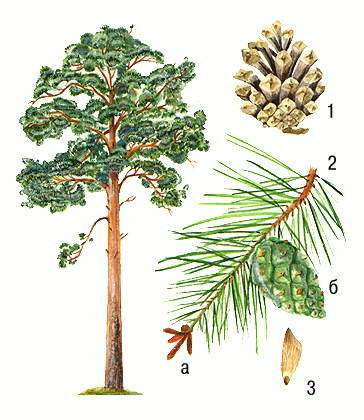 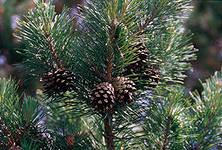 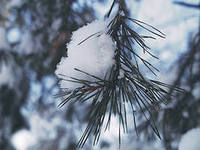 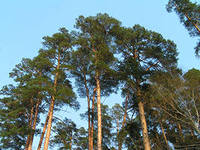 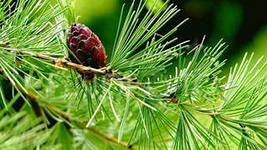 Лиственница
Хвоинки-листочки теряет осенью, а по весне распускает новые, и запах от них исходит как от корки лимона — приятный, бальзамический.
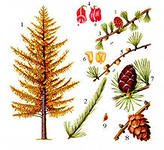 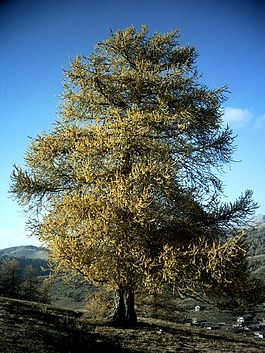 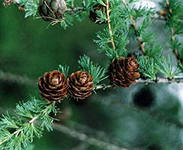 Пихта
Вид хвойного
 дерева
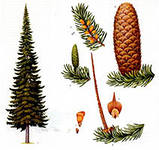 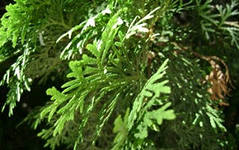 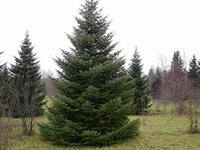 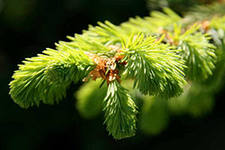 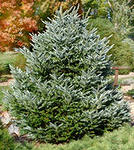 Кипарис
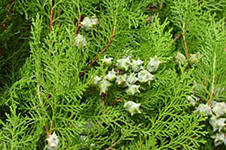 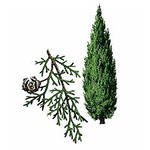 Род вечнозелёных деревьев и кустарников семейства Кипарисовые с пирамидальной или раскидистой кроной.
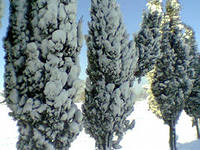 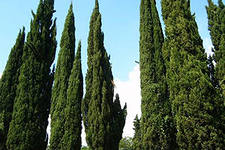 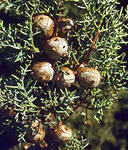 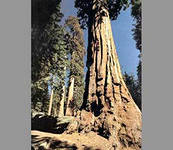 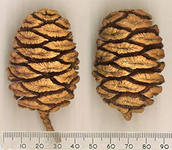 Секвойя
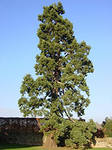 Отдельные экземпляры секвойи достигают высоты более 110 м — это одни из самых высоких деревьев на Земле. Максимальный возраст — более трёх с половиной тысяч лет.
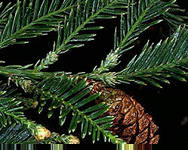 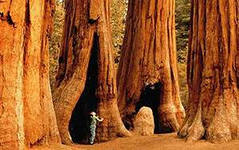 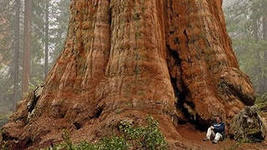 Использование 
хвойных деревьев 
в жизни человека
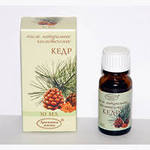 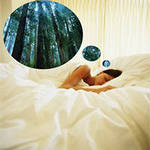 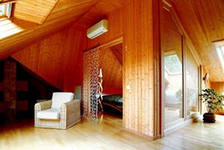 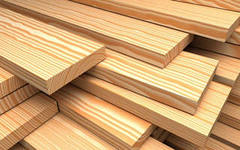 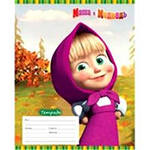 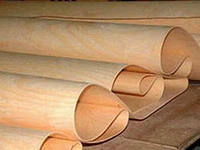